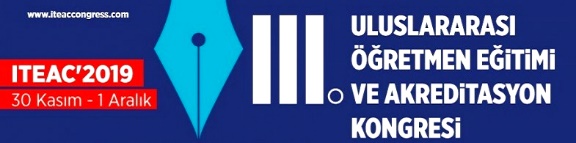 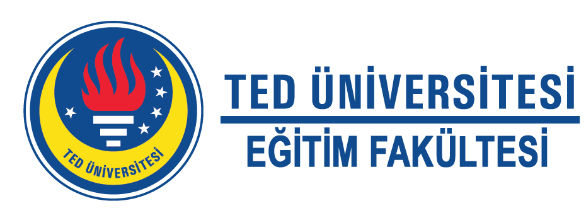 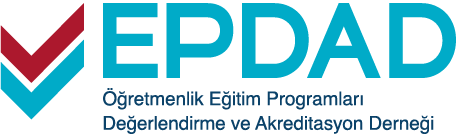 Yükseköğretimde Ulusal Akreditasyon Deneyimi: Bir Devlet Üniversitesi Türkçe Öğretmenliği Programı Örneği
Prof.Dr. Çetin SEMERCİ
Eğitim Fakültesi
csemerci@bartin.edu.tr
Giriş
Akreditasyon,
	Bir bardağın içindeki ihtiyaç duyulan asgari düzeydeki bir su
	Temel standartlarda kalite güvencesi
	Sürekli iyileşmenin tabanı
	Şeffaflık ve hesap verme sorumluluğunun bir aracı
 	Rekabetin eğitim mükemmelliğin başlangıç noktası

Türkiye için ihtiyaç olan, yükseköğretimde eğitim fakültelerinin temel standartlara göre eğitim verildiğinin güvence altına alınmasıdır. Bunun için akreditasyon program değerlendirme modelinden yararlanılmalı ve deneyimlerden ders alınmalıdır.
Araştırmanın Amacı
Yükseköğretimde ulusal akreditasyon deneyiminin bir devlet üniversitesi Türkçe öğretmenliği programı örneği üzerinden anlatılmasıdır.
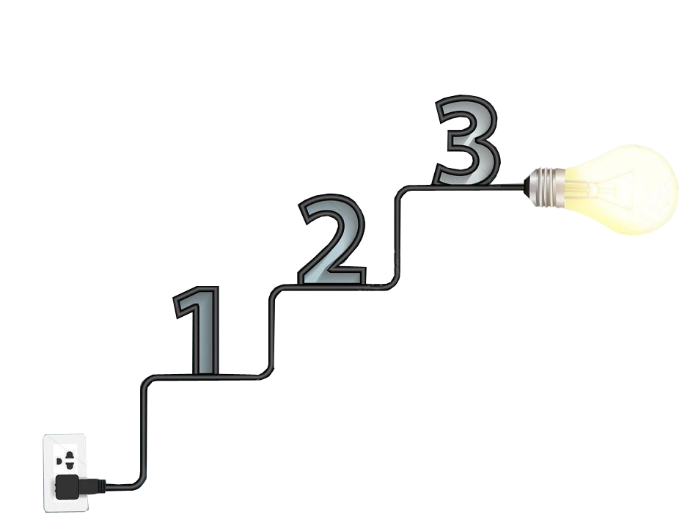 1. Hazırlık aşamasındaki deneyimler nelerdir?
2. Öz değerlendirme raporunun (ÖDR) hazırlanmasında elde          edilen deneyimler nelerdir?
3. Ziyaret sürecindeki deneyimler nelerdir?
Araştırmanın Yöntemi
Nitel bir durum çalışması  (Akreditasyon deneyimlerinin ayrıntılı incelenmesi) 
Ölçüt örnekleme                 (Akreditasyon sürecini baştan sonuna kadar yaşamış olan toplam 16 kişi) 
Ölçme aracı                         (Görüşme, Yarı yapılandırılmış görüşme soruları, uzman görüşü 2 Prof. ve 1 Doçent)
Betimsel analiz                    (Akreditasyon deneyim verilerini, önceden belirlenen temalara göre yorumlama, özet ve çeteleme)
Bulgular 1. Akreditasyon Sürecinde ilk adımda (Hazırlık aşaması) yaşananlar
“EPDAD Başkanı Prof. Dr. Sayın Cemil Öztürk’ü Fakültemize davet ettik. Bunun yanında, EPDAD “Öğretmen Eğitiminde Program Değerlendirme ve Akreditasyon El Kitabı” başucu rehberimiz oldu ve bu rehberdeki özellikle standartların açılımı, göstergeler, kanıtlara göre bir hazırlık planı oluşturduk. Bu bir ekip işiydi. Program geliştirme, ölçme ve değerlendirme, alan eğitimi gibi farklı alanlarda uzman olan öğretim elemanlarından oluşturduğumuz Fakülte Akreditasyon Ekibi ile defalarca toplantı yaptık. Bu toplantılarda standart ve göstergelere göre oluşturmamız gereken kanıtlar, üzerinde en fazla durduğumuz hususlar oldu.” K2.
“…Cemil Hoca bizi cesaretlendirdi…”K1.
Konuya Hakim Olma ve Cesaretlendirme 
Deneyimli yöneticiler
Konuya hakim olma
Benimseme 
Cesaretlendirme
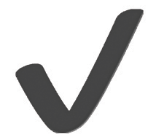 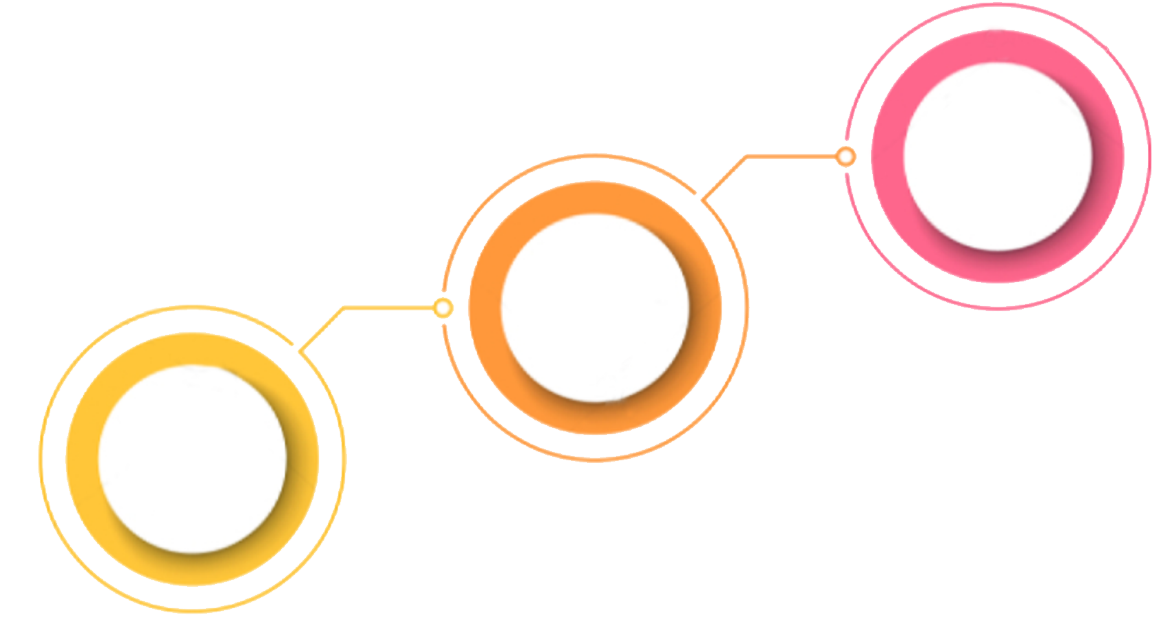 Sahiplenme ve İkna Etme 
Yöneticilerin Kararlılığı 
Direncin Kırılması 
İnanma ve İnandırma
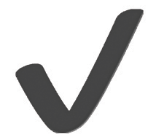 Öğretim elemanlarını ikna etmek için yöneticilerin kararlı olduğu, bu işin dönülmez ve gerekli bir yol olduğu ve “…Akreditasyon çerçevesinde olmayanla çalışmayacağımızı söyledik...” demekle biraz da zorlama olduğu görülmektedir.
Bilimsel Olarak İhtiyaç Belirleme 
Rasch Modeli
Eğitim 4.0
“Kalite” kavramını Mehmet Akif Ersoy, kişilik, anne, hamur ve kendini geliştirme metaforları. Türkçe eğitiminde derse giren öğretim elemanlarının % 33’ü Rasch kalibrasyon haritasına göre düşük düzeyde çıktığı Eğitim 4.0 araştırmasına göre Türkçe eğitimi bölümünün 2.56
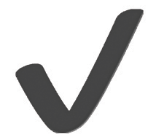 2. Öz Değerlendirme Raporunun (ÖDR) Hazırlanması Aşamasında 	    Yaşananlar
Görev Dağılımı ve Planlama 
EPDAD’ın Kılavuzları 
Farklı fikirlerden doğan zaman kaybı 
Ders yükü ve bilimsel çalışmalar 
İdari görevler
ÖDR’nin ön değerlendirilmesinin yapılamaması
“…Özellikle ekipte çalışan öğretim elemanlarının aynı anda farklı işleri de yürütmeye çalışması bizi rapor yazım sürecinde en çok zorlayan husus oldu… Raporun iyileştirilmesine yönelik düşündüğümüz bu hakemlik süreci için zamanımız çok da kalmamıştı….” K2.
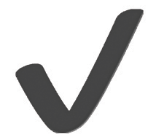 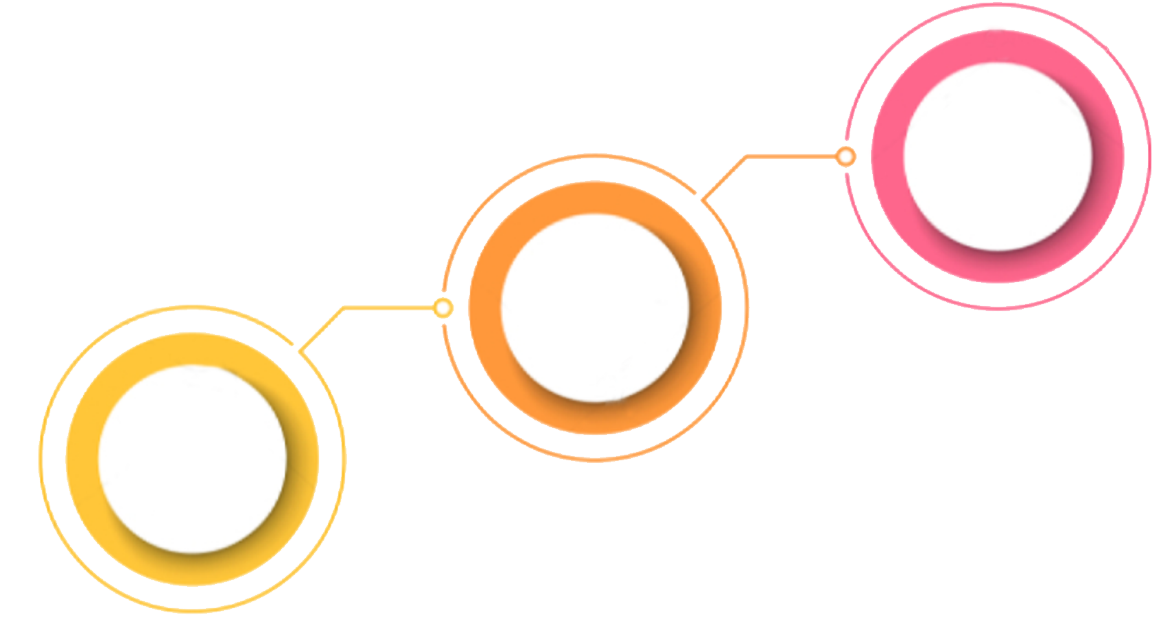 “PUKÖ döngümüzün anlatıldığı bölüm görece zayıftı. Burada çoğunlukla uygulama okullarındaki faaliyetlere dikkat çekilmişti… Bunun yanında paydaş katılımı üst düzeydeydi. Üniversite yönetiminden Dekanlığa, öğrencilerden uygulama okulu öğretmenlerine kadar herkes sürece katkı sağladı..” K5.
“PUKÖ’nün henüz yeterince anlaşılamayan bir döngü olduğunu düşünüyorum….” K2.
PUKÖ Döngüsü ve Anlaşılmayan Noktalar 
Kontrol et ve önlem al aşamalarının yeterince anlaşılmaması
İç ve dış paydaşlarıyla birlikte çalışma
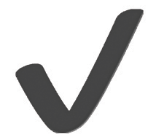 ÖDR’nin Değerlendirilmesi 
Bazı tabloların anlaşılmaması
Küçük eksiklikler
“Yapılan ilk değerlendirmede program çıktıları ile Türkiye Yüksek Öğrenim Yeterlilikler Çerçevesi (TYYÇ) ilişkisine, program ve ders öğrenme çıktıları ilişkisine ve ders-program çıktıları arasındaki ilişkiye yeterince vurgu yapılmadığı…  PUKÖ dönüğüne yönelik birtakım eksiklikler olduğuna dikkat çekilmiştir..” K5.
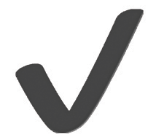 3. Ziyaret sürecindeki deneyimlere ilişkin bulgular
“…İlk ziyarette planlanan programa adım adım uyuldu…” K1.
“…Üç gün sabahlara kadar rahat uyuyamadık…Dosyalamada bir yanlışlık var mı? diye kendimize sürekli sorular sorduk…” K1.
“ “Ziyaret sürecinde unutamadığım şöyle bir olay var: Ziyaret ekibinden hocamız öğrenci gruplarıyla görüştü. Görüşme sonrası bana “Öğrencileriniz sizi çok seviyor, acaba benim öğrencilerim de beni böyle sever mi diye düşünmeden edemedim” dedi. O an bütün yorgunluğum gitti.” K3.
İkinci Ziyaretin Planlanması ve Yaşananlar 
Hazırlanan programa adım adım uyma
Kapıda bekleme
EPDAD ekibinin profesyonel çalışması 
Çift yönlü olumlu bir iletişim
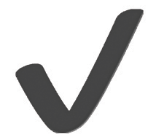 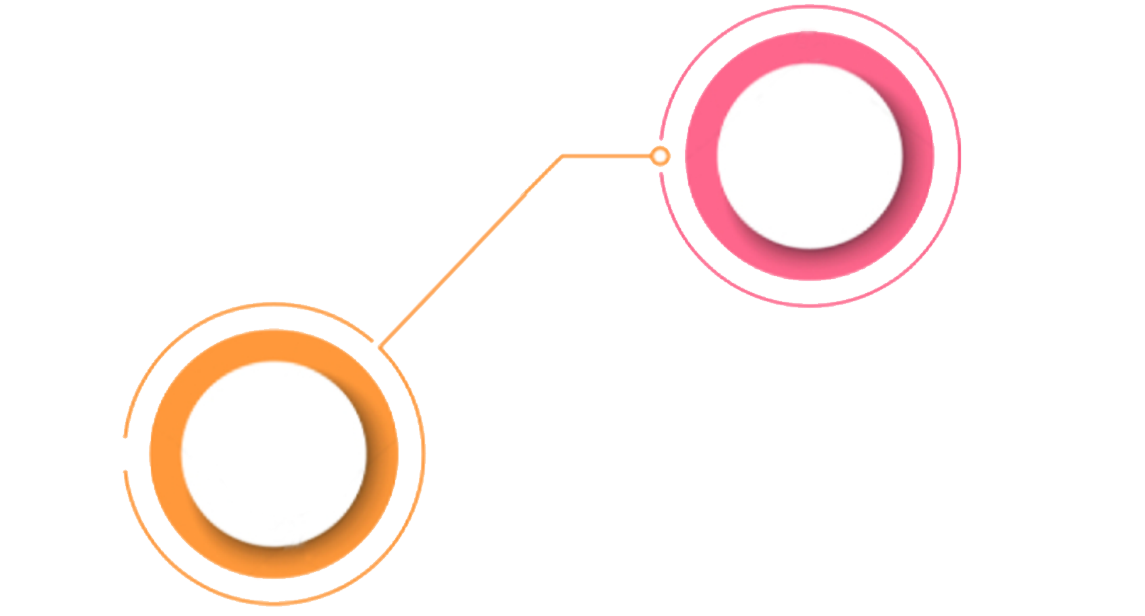 Yaygın Etki ve Faydaları 
Belgeleme bilinci gelişti 
Program geliştirme ve değerlendirme farkındalığı arttı 
Her platformda örnek gösterildi ve takdir edildi 
Etkinlik sayısı arttı
Paydaş görüşlerinin önemi benimsendi 
Öğrenci motivasyonu arttı
Diğer programlar örnek aldı
“Rektörümüzün ve bizim bu işe ne kadar önem verdiğimizi akreditasyon ekibi de gördü ve raporlarında belirttiler.” K1.
«Sürecin zorluğunu bilen herkesin takdirini kazandık» K3
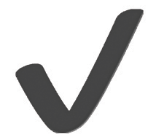 “Akreditasyonu kalitenin giriş kapısına benzetiyorum. Çünkü akreditasyon belirlenmiş temel bir standarttır. Akreditasyon için gerekli standartları gerçekleştirerek kalite için iyi bir başlangıç yapmış oluruz. Dahası sürekli iyileşme anlayışı ile standartları yükseltmek ve niteliği arttırmaktır. Arayan değil aranan nitelikli mezunlar verebilmek de bu işin en önemli çıktısını oluşturur.” K2
Akreditasyon Kavramına İlişkin Bazı Metaforlar
Bardaktaki asgari düzeyde su
Kalitenin giriş kapısı
Ayna
Rüştünü ispat eden bir genç
Başarıya giden yol
Geri vitesi olmayan araba
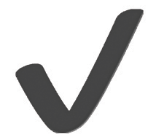 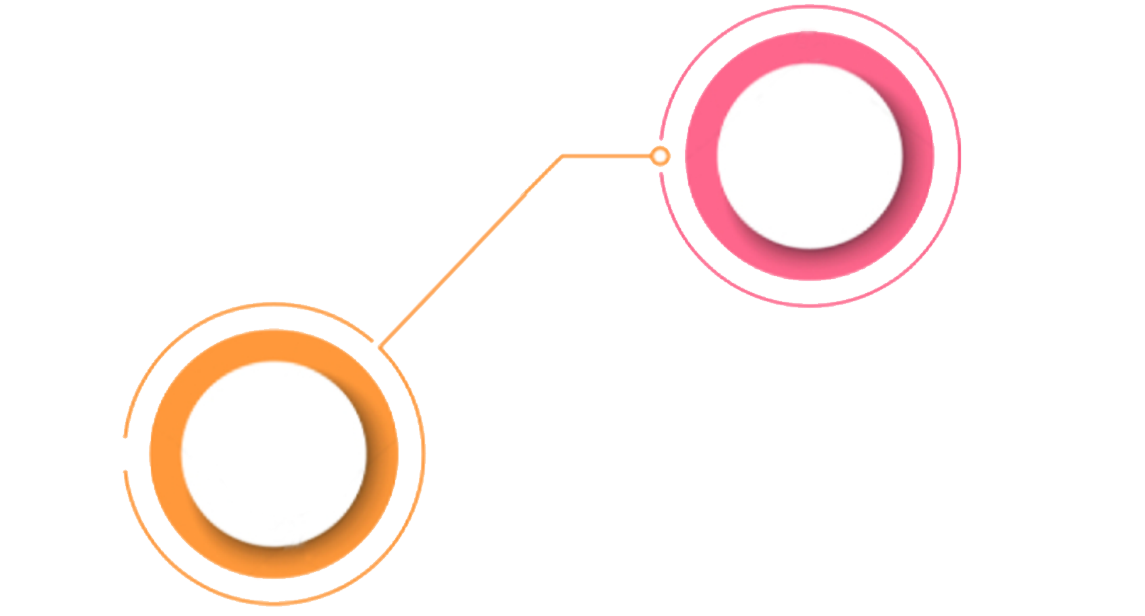 “Akreditasyonu aynaya benzetiyorum. Çünkü ne varsa onu gösteriyor.”  K3
Katılımcı Önerileri
Dijital olarak tüm belgeler CD olarak verilmesi
Sınıfın kalabalık olmaması
Sahiplenme
Öğrencilere somut katkısı
Ziyarete gelen heyette öğrenci olmasının önemi
Göstergelerin somutlaştırılması
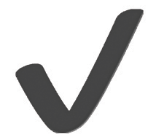 “Göstergeler çok genel yazılmış somutlaştırmak kurumlara bırakılmıştır. Örneğin memnuniyet ölçmenin kıstası belli değildir. Nasıl ölçülmeli konusunda somut göstergeler sunulmalıdır.” K10
Örnek:
Öğrenci Alanı Standart
3.2.1. Öğrencilerin mesleki gelişimlerini destekleyecek akademik, sosyal, kültürel vb. etkinliklere aktif katılım göstermesi ve bunun için gerekli danışmanlık ve rehberlik hizmetlerinin sunulması.
Göstergeler
1.Öğrencilerin çoğunluğunun programa sonuna kadar devam etmeleri. 
2. Öğrencilerin akademik danışmanlık ve rehberlik hizmetlerinden yararlanmaları. 
3. Öğrencilerin kendilerine sağlanan destek, akademik danışmanlık ve rehberlik hizmetlerinden memnun olmaları. 
4. Maddi durumu iyi olmayan öğrencilere sosyal (yemek, para, vs.) yardım yapılması. 
5. Öğrencilerin mesleki gelişimlerinin yanında sosyal, sportif ve kültürel hizmetlerden faydalanması.
Kanıtlar
• Öğrencilerin devam durumlarını gösteren belgeler 
• Öğrencilerle görüşmeler 
•Öğrencilere sağlanan rehberlik hizmetleri hakkında açıklama ve veriler 
• Öğrenciler tarafından bir önceki yılda mesleğe yönelik ve sosyal, sportif ve kültürel olarak yapılmış etkinliklerin listesi 
• Öğrencilere verilen el kitapları, yönetmelik ve yönergeler • Maddi durumu iyi olmayan öğrencilere sağlanan yardımlar hakkında belgeler
Sonuç/Öneri(ÖSYM’ye (2019) göre, eğitim fakültelerinde 790 civarı program bulunmaktadır. Tüm programların akredite edilmesi sağlanmalıdır.)
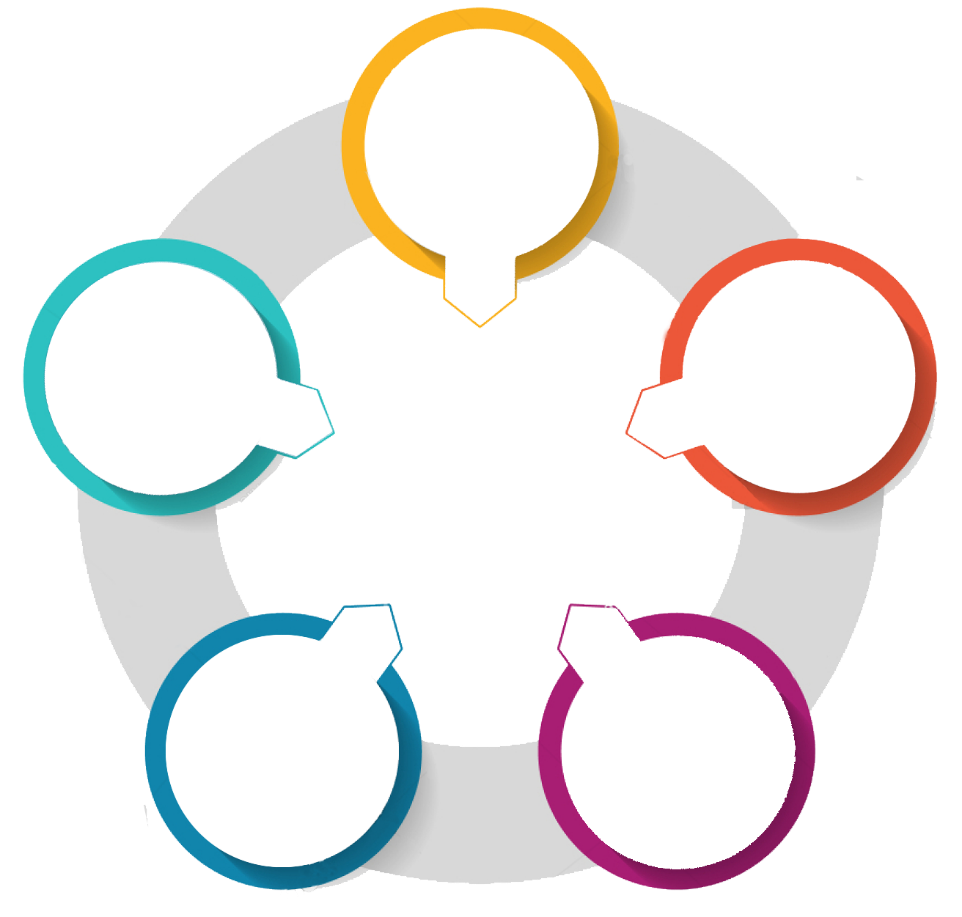 Cesaretlendirme
Yönetici ve 
Personel Değişiklikleri
Bir Kültür Haline Gelmesi
AKREDİTASYON
Yönetici Atamalarında Akreditasyon ve Kalite Deneyimi
İnanma ve Sahiplenme
Teşekkür ederim. Sevgi ve Saygılarımla